Esztergom and Bratislava
Team pink
Our trip to Esztergom:
Bridge Mária Valéria- The now rebuild bridge which was blowed up by the fleeing germans.

Danube museum- History of the river danube and the people, and the nature of our region.

Bazilika of Esztergom- 18th biggest church in the world.
Statue of St. Istvan- 1st king of Hungary.
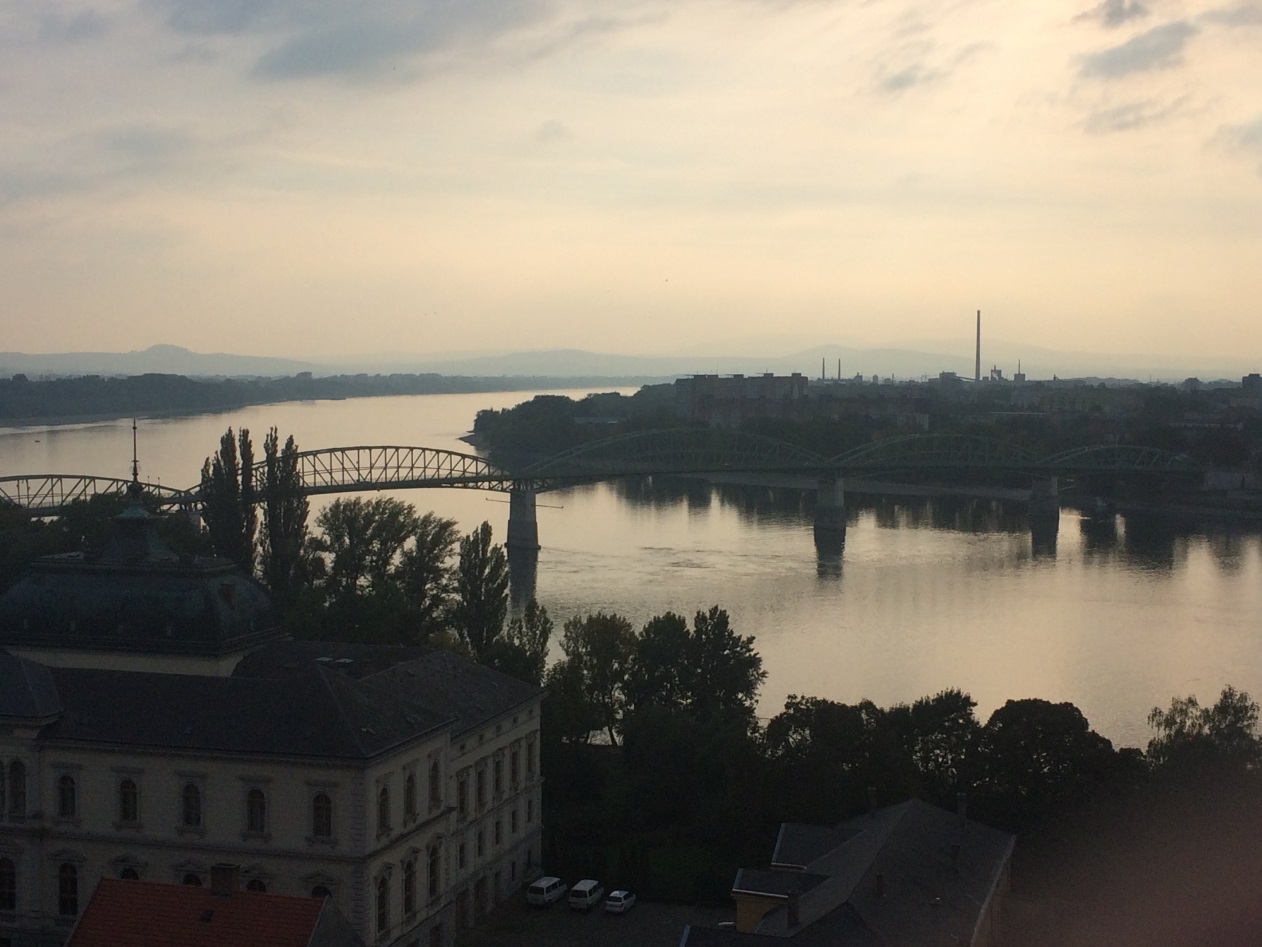 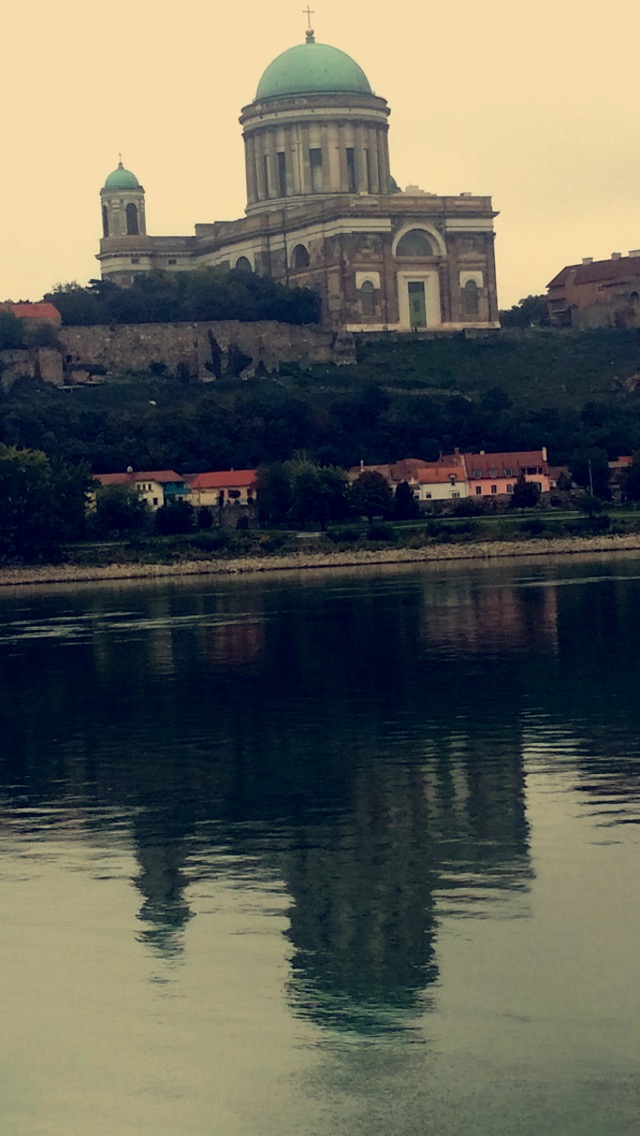 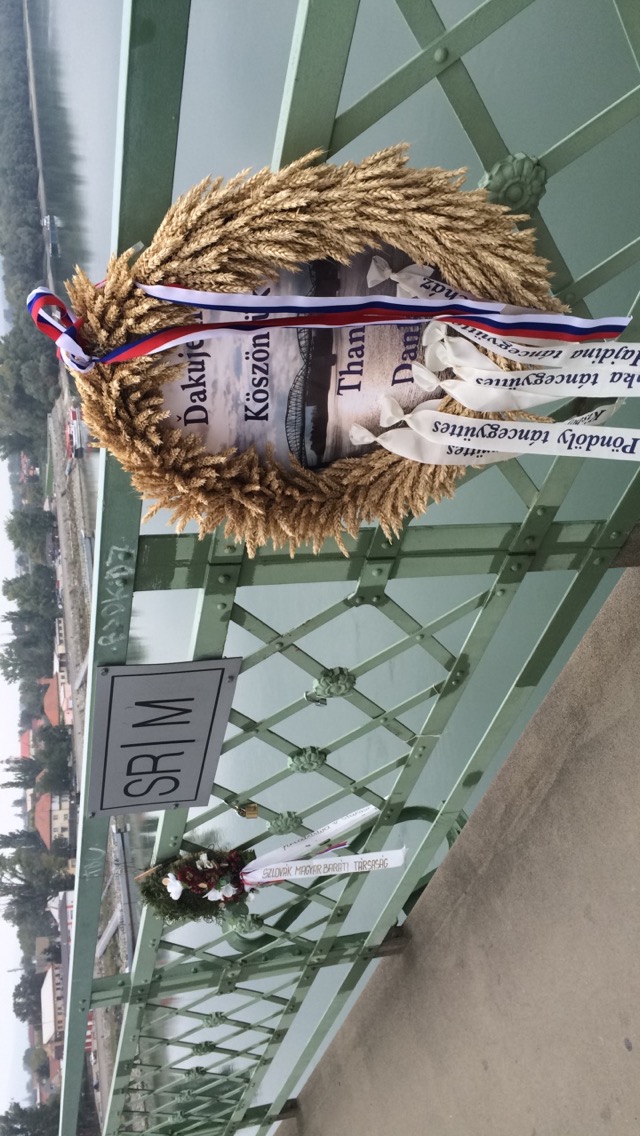 Bratislava, the capital of Slovakia
The castle of Bratislava.

 Blue church.

Old town/ Michael´s  Gate, Primacial palace, National theatre, Cathedral of St. Martin

Shopping centre next to river Danube.
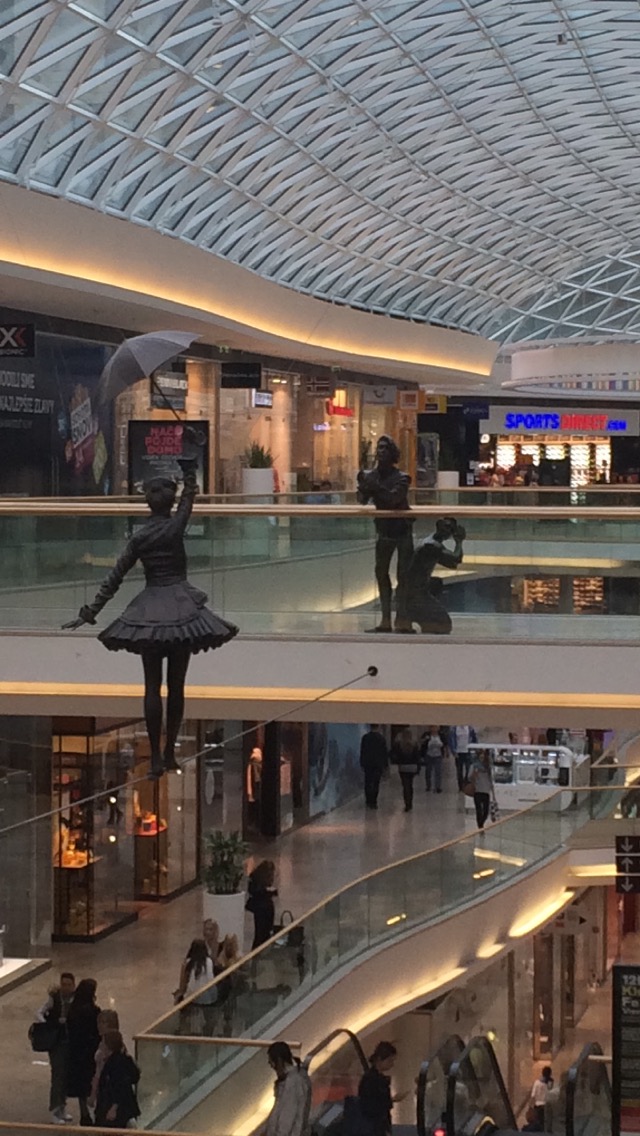 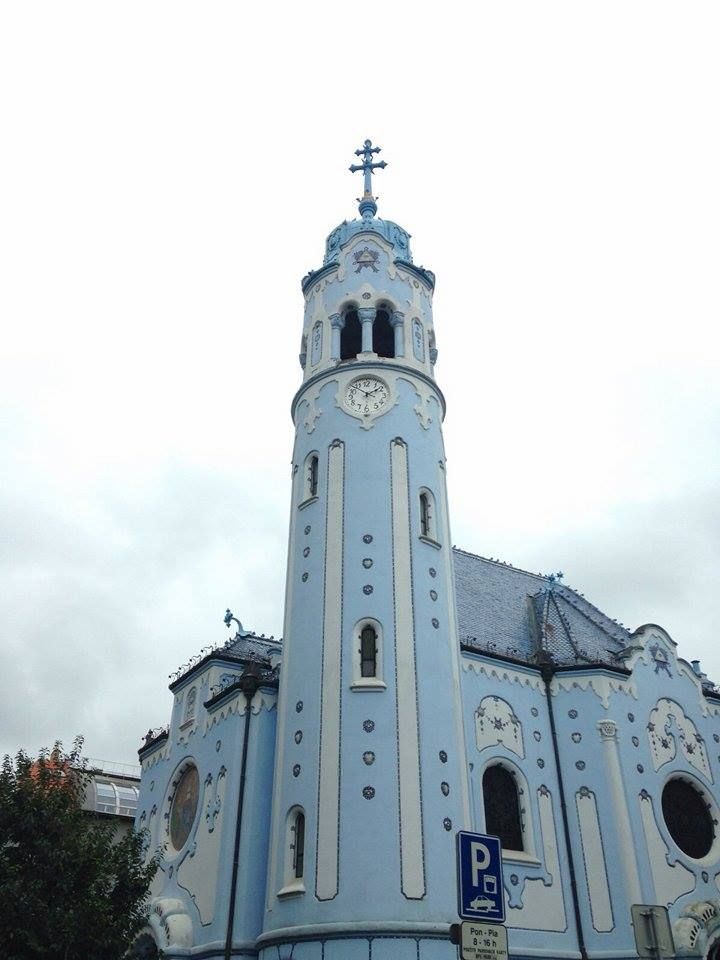 THANK YOU FOR PAYING ATTENTION